8 Giugno 2018 ore 11:00
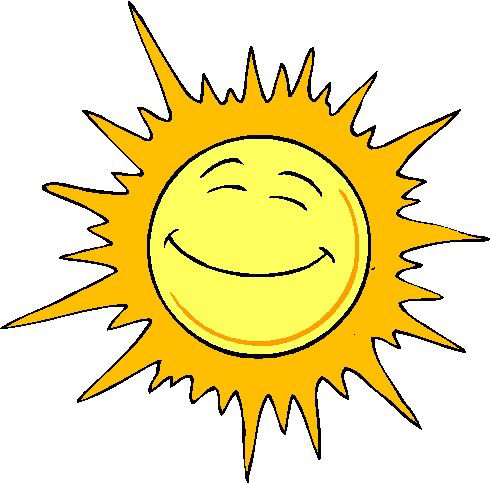 Incontro riepilogativo 
Progetto cyberbullismo (L.71/2017)
Introduzione della Dirigente Scolastica;
Ciò che abbiamo fatto: i ragazzi presentano un pezzo teatrale ispirato al monologo di Paola Cortellesi ed esprimono le loro riflessioni sul percorso svolto a scuola;
Loris Antonelli, esperto in interventi socio-educativi;
Giovanni Caso, ASD Miriade;
Il sole esiste x tutti
IC via P. Stabilini - Roma
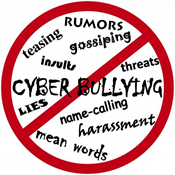